Обновленные нормативные и методические аспекты ДООП
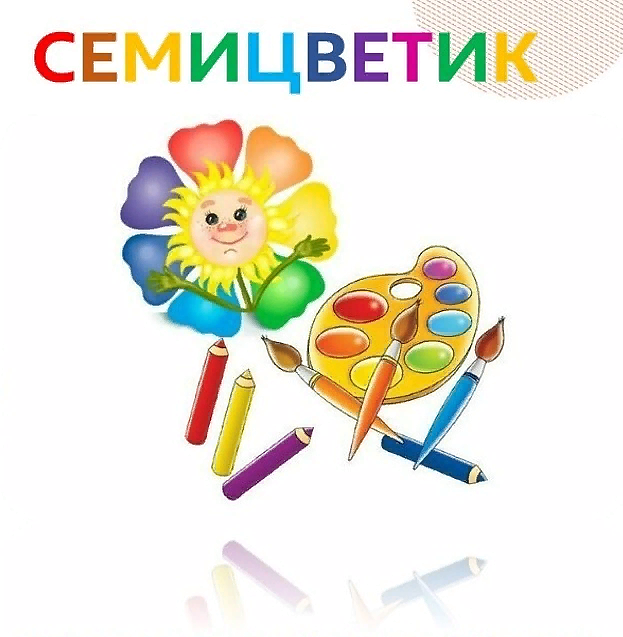 Название программы
Отражает содержание и направленность программы
Соответствует возрасту обучающихся
2
Направленности ДООП
Художественная
Естественнонаучная
Техническая
Туристско-краеведческая
Социально-гуманитарная
Физкультурно-спортивная
3
Нормативные документы
Федеральный закон Российской Федерации от 29 декабря 2012 г. №273- ФЗ (ред. от 08.12.2020) «Об образовании в Российской Федерации» (с изменениями и дополнениями).
Приказ Минтруда России от 22.09.2021 N 652н "Об утверждении профессионального стандарта "Педагог дополнительного образования детей и взрослых" 
Приказ Министерства просвещения РФ от 27 июля 2022 г. N 629 “Об утверждении Порядка организации и осуществления образовательной деятельности по дополнительным общеобразовательным программам”
Приказ Министерства просвещения РФ от 3 сентября 2019 г. №467 «Об утверждении Целевой модели развития региональных систем дополнительного образования детей».
Стратегия развития воспитания в Российской Федерации на период до 2025 года (утверждена распоряжением Правительства Российской Федерации от 29 мая 2015 г. № 996).
Федеральный проект «Успех каждого ребёнка» (утвержден на заседании проектного комитета по национальному проекту «Образование» 7 декабря 2018 г., протокол №3).
Концепция развития дополнительного образования детей до 2030 года (утверждена распоряжением Правительства Российской Федерации от 31 марта 2022 г. №678-р).
Положение о дополнительной общеобразовательной программе, реализуемой в Хабаровском крае (утверждено приказом КГАОУДО «Центр развития творчества детей (Региональный модельный центр дополнительного образования детей Хабаровского края)» от 26 сентября 2019 г. №383П).
Устав учреждения
4
Структура ДООП
Титульный  лист
Комплекс основных характеристик ДОП
Комплекс организационно-педагогических условий ДООП
Список источников
Приложения
5
Титульный лист
- наименование учредителя и полное наименование учреждения;
- номер протокола и дата принятия решения педагогическим (методическим) советом учреждения (в соответствии с уставом ОО);
- гриф утверждения программы (в соответствии с локальным актом: номер приказа директора об утверждении программы, подпись директора, печать); 
- название программы (это ее визитная карточка. Оно должно быть коротким, емким, привлекательным, а главное отражающим содержание программы); 
- направленность программы; 
-  уровень усвоения
- возраст обучающихся, на которых рассчитана программа; 
- срок реализации программы; 
-  ФИО, должность автора (-ов) или составителя (-ей) программы; 
-  населенный пункт;
-  год разработки программы.
6
Комплекс основныххарактеристик
-пояснительная записка;
-цель и задачи программы;
-учебный план;
-содержание программы;
-календарный учебный график;
-планируемые результаты
7
Пояснительная записка ДООП
1. Направленность и направление программы (основной вид деятельности по программе)
2. Нормативно-правовая база
3. Уровень сложности содержания программы (стартовый,  базовый и продвинутый); одноуровневая, разноуровневая, традиционная.
4. Актуальность программы 
5. Новизна программы (если есть) 
6. Отличительная  особенность программы (воспитательный компонент)
7. Педагогическая целесообразность (если есть)
8. Адресат программы
9. Объем программы (кол-во академических часов), нормативный срок ее освоения (по уровням, модулям либо на всю программу);
10. Формы организации содержания и процесса педагогической деятельности:
11.Режим занятий
8
Нормативно-правовая база
Уровень сложности 
содержания программы
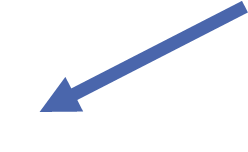 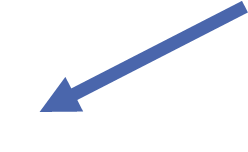 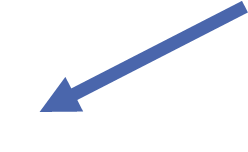 - актуальные нормативные документы 
- распределение документов от федеральных до локальных актов
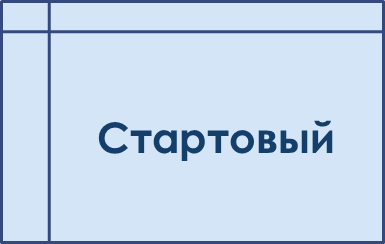 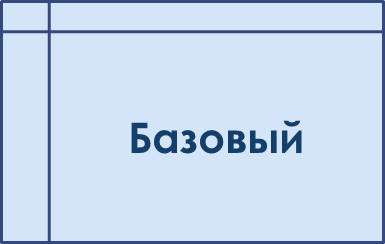 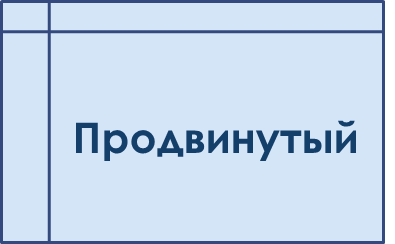 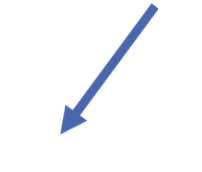 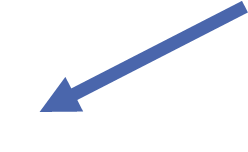 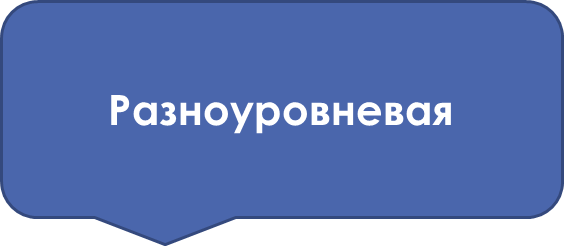 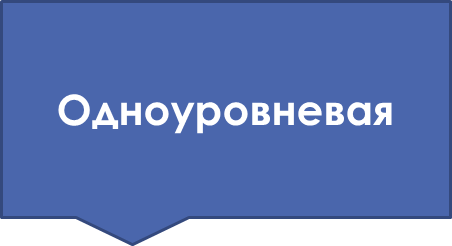 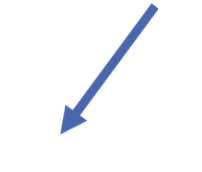 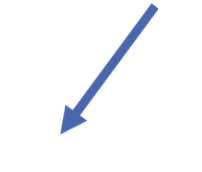 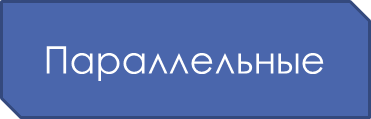 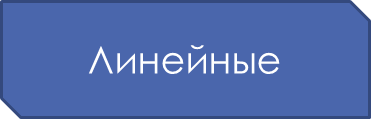 9
Актуальность ДООП
Почему программа актуальная в России?
Почему программа актуальна в условиях региона?
Что программа дает ребенку и родителям?
Примерные формулировки: 
Актуальность программы обусловлена тем, что в настоящее время... К числу наиболее актуальных проблем относится...
10
Воспитательныйкомпонент ДООП
Распоряжение правительства Российской Федерации от 31 марта 2022 года
(усилить воспитательную составляющую ДООП)
Основные направления воспитания:
-гражданское;
-патриотическое;
-духовно-нравственное;
-эстетическое;
-экологическое;
-физическое;
-трудовое;
-ценности научного познания
11
Примерные формулировки
Воспитательным компонентом программы является духовно-нравственное и эстетическое воспитание. 
	Духовно-нравственное воспитание проходит через грамотный подбор и  работу над репертуаром, концертно-исполнительскую деятельность коллектива, музыкально-просветительскую работу.
	Эстетическое воспитание – через воспитание художественного вкуса, формирования сценической культуре (культуре речи, движения)
12
Новизна
-новизна по содержанию 
-новизна в технологиях 
-новизна по методам исследования
Может не быть
13
Педагогическая целесообразность
Педагогический эффект программы, который показывает как программа поможет решить какую либо проблему или принесет пользу ребенку с педагогической точки зрения.
(Зачем это ребенку? Почему это интересно ребенку?)
Может не быть
14
Отличительные особенности
Раскрываются особенности реализации программы, отличающие ее от других программ выбранной образовательной области
Примерные формулировки: 
Отличительные особенности данной ДООП от уже существующих в этой области заключаются в том, что...
15
Адресат программы
Дети от 5 до 18 лет
Примерные формулировки:
Возраст детей, участвующих в реализации данной ДОП: от ... до ... лет.
16
Объем программы и режим занятий
-кол-во академических часов, 
-нормативный срок ее освоения (по уровням, модулям либо на всю программу);-обозначается режим занятий
17
Форма организации обучения
По количеству учащихся
Индивидуальная. Подразумевает занятия преподавателя с одним учеником (репетиторство, гувернерство). Преподаватель уделяет все время и внимание единственному ученику, что позволяет осваивать более глубокие, чем во время групповых занятий, знания за тот же период времени.
Групповая. Обучение в группах, создаваемых на основе различных критериев и состоящих, как правило, из 6-8 человек. Данная форма обучения широко применяется как комплементарная ввиду того, что позволяет преподавателю гибко подстраивать сложность и объем заданий в зависимости от состава группы. Кроме того, групповая работа выполняет функцию социализации учащихся, мотивирует их к взаимодействию и совместному поиску решения поставленной задачи.
Фронтальная. Данный вид является наиболее распространенным в большинстве образовательных организаций, так как позволяет эффективно реализовывать задачу государства по обеспечению всеобщего среднего образования. При этом глубина и объем знаний учащихся могут разниться в зависимости от их желания и способностей – во время групповых занятий у преподавателей зачастую нет возможности искать индивидуальный подход к каждому ученику.
18
По содержательно-процессуальным характеристикам
Форма организации обучения
Занятие– наиболее распространенная форма организации фронтальных занятий. Применяется в классной системе обучения и проводится для относительного устоявшегося коллектива (класса).
Лекция – учебное занятие, подразумевающее устное изложение материала преподавателем, а также в некоторых случаях ответы на вопросы учащихся. 
Лабораторная работа – общее название для практических занятий по тому или иному изучаемому курсу. Наиболее характерна для естественно-научных дисциплин: физики, химии, биологии и прочих.
Мастер-класс (творческая мастерская, воркшоп) – формат обучения, в рамках которого проводится занятие по обучению тому или иному профессиональному навыку или его совершенствованию. Преподавателями, как правило, выступают специалисты в своей области. Мастер-классы практически не имеют ограничений по тематике.
Семинар – в рамках учебно-практических занятий учащиеся обсуждают результаты выполненных ими работ. В большей мере речь идет о докладах, рефератах и иных исследовательских работах. Учащийся презентует свою работу – преподаватель и другие учащиеся дают комментарии и задают вопросы – формат вопрос-ответ перерастает в живую дискуссию освещаемой докладчиком проблематики.
Экскурсия – коллективное посещение достопримечательностей,  музеев и прочих важных с культурно-исторической точки зрения мест с учебными или просветительскими целями. В школьной среде наиболее популярны классные походы в исторические музеи и театры.
19
Форма организации обучения
К индивидуальным занятиям относятся репетиторство, тьюторство, менторство, гувернерство, семейное обучение, самообучение.
Коллективно-групповые занятия включают уроки, лекции, семинары, конференций, олимпиады, экскурсии, деловые игры.
Индивидуально-коллективные занятия – это погружения, творческие недели, научные недели, проекты.
20
Целеполагание
это конечный результат, который вы хотите достичь.
Цель направлена на: 
- формирование;
- воспитание;
- развитие
21
Задачи программы
Личностные (воспитательные) - формирование общественной активности личности, гражданской позиции, культуры общения и поведения в социуме, навыков здорового образа жизни и т.п.; 
Метапредметные (развивающие) - развитие мотивации к определенному виду деятельности, потребности в саморазвитии, самостоятельности, ответственности, активности и т.п., (задачи, которые пригодятся в жизни)
Предметные (обучающие) - приобретение определенных знаний, умений, навыков), 

Формулировки задач должны быть соотнесены с планируемыми результатами, которые определяются как личностные, метапредметные и предметные.
22
Учебный план
23
Содержание программы
- краткое (тезисное) описание тем (теоретических и практических видов занятий), соответствующее целям и задачам программы;
- изложение содержания разделов, тем (модулей) должно соответствовать порядку их представления в учебном плане;
содержание каждого года обучения целесообразно оформлять отдельно; 
 - в содержании могут размещаться ссылки на приложения (например, на инструкции по ТБ, на правила выполнения упражнений, репертуар и т.п.); 
в содержании могут быть представлены вариативные образовательные маршруты (учебный материал разной степени сложности, дифференцированные практические задания)
24
Содержание программы
Воспитательный компонент раздела
25
Календарный учебный график
26
Условия реализации программы:
- материально-техническое обеспечение;
- информационное обеспечение;
- кадровое обеспечение.
Формы аттестации:
- входная диагностика;
- текущий контроль;
промежуточная аттестация (в т.ч. итоговый контроль)
Оценочные материалы/КИМ
Методические материалы
Комплекс организационно-педагогических условий
27
Планируемый результат программы
Планируемые результаты являются "ответами" на поставленные задачи
Должны быть конкретны и легко проверяемы
Результаты реализации программы формулируются согласованно друг с другом
Оптимальное количество результатов равняется количеству поставленных задач
Примерные формулировки:
Личностные результаты:
	-уважение к правам, свободам и обязанностям гражданина России, правовой и политической культуры; 
(воспитывать уважение к правам, свободам и обязанностям гражданина России)
	
-получение профессии, личностное самовыражение в продуктивном, нравственно достойном труде в российском обществе

(формировать способность у обучающихся к саморазвитию и личностному и профессиональному самоопределению)
28
Условия реализации программы:
- Материально-техническое обеспечение: 
	Учебное помещение должно соответствовать требованиям санитарных норм и правил, установленных СанПиН 2.4.3648-20 
"Санитарно-эпидемиологические требования к организациям воспитания и обучения, отдыха и оздоровления детей и молодежи«, утвержденных Постановлением Главного государственного санитарного врача Российской Федерации от 28 сентября 2020 года N 28 ( срок действия - с 01.01.2021 до 01.01.2027).
Полный список оснащения и оборудования, чтобы не перегружать основной текст программы, можно перенести в Приложение к ней. 
- Информационное обеспечение:
	Электронные образовательные ресурсы (аудио, видео), специальные компьютерные программы, информационные технологии. 
- Кадровое обеспечение:
	Перечислить педагогов, занятых в реализации программы, кратко охарактеризовать их профессионализм, квалификацию.
29
Формы аттестации:
Проведение итоговой аттестации по дополнительным общеобразовательным общеразвивающим программам не предусмотрено. 
Промежуточная аттестация может проводиться как завершающая какой-то этап реализации программы, так и по завершению программы в целом. Организации, осуществляющие образовательную деятельность, определяют формы, порядок и периодичность проведения промежуточной аттестации обучающихся. 
Формы аттестации: зачет, контрольная работа, творческая работа, выставка, конкурс, фестивали, отчетные выставки, отчетные концерты, открытые уроки, вернисажи и другие. 
Текущий контроль включает следующие формы: творческие работы, самостоятельные работы, выставки, тестирование, конкурс, защита творческих работ, проектов, конференция, фестиваль, соревнование, турнир, зачетные занятия. 
Входная диагностика позволяет определить уровень знаний, умений и навыков, компетенций у обучающегося, чтобы выяснить, насколько ребенок готов к освоению данной программы.
 Входная диагностика проводится в случае, если это предусмотрено условиями набора обучающихся.
30
Формы
Контроля
Предоставления результатов
-по отдельным темам (разделам);
-по итогам учебного года;
-по итогам освоения программ;
- сдача нормативов, соревнования
- участие в  выставках, конкурсах, фестивалях и т.д.
- представление презентаций и исследовательских работ
- отчетное занятие, отчетный концерт, спектакль.
31
Оценочные материалы/КИМ:
Для каждой программы разрабатываются свои, характерные для нее, параметры, критерии, оценочные материалы и диагностики.  
	Обязательно указываются авторы используемых методик, даются ссылки на источники информации. Сами диагностические материалы, бланки опросников, тексты тестов, нормативы выполнения, перечни и описания заданий помещаются в Приложении к программе.
32
МЕТОДИЧЕСКИЕ материалы:
-описание методов обучения и воспитания;
-описание педагогических технологий;
-описание здоровьесберегающих технологий;
-описание специальных технологий (если применяются); 
-описание форм учебных занятий: 
по особенностям коммуникативного взаимодействия педагога и детей (лекция, семинар, лабораторная работа, практикум, экскурсия, олимпиада, конференция, мастерская, лаборатория, конкурс, фестиваль, отчетный концерт и т.д.); 
по дидактической цели (вводное занятие, занятие по углублению знаний, практическое занятие, занятие по систематизации и обобщению знаний, по контролю знаний, умений и навыков, комбинированные формы занятий). 
описание алгоритма  учебного занятия (наиболее часто применяемой формы) 
- краткое описание структуры занятия и его этапов. 
- перечень дидактических материалов (раздаточные материалы, инструкционные, технологические карты, задания, упражнения, образцы изделий и т.п.); тематика проектов, опытнической или исследовательской работы и т.д. (на бумажных и электронных носителях). Данный перечень может быть размещен также в Приложение к программе
33
СПИСОК ИСТОЧНИКОВ
Список источников – заключительный пункт программы. Список оформляется по алфавиту и в соответствии с ГОСТ. 
- Включаемые в список издания должны отвечать современности. 
- Для оформления ссылок на электронные ресурсы также существует ГОСТ. При указании ссылок на электронные ресурсы обязательно указывается дата последнего обращения. 
 По разделам:
- для педагогов; 
- для обучающихся и родителей
34
Приложение
-план воспитательной работы в детском объединении
-методические материалы (конспекты занятий, сценарии мероприятий и т.д.)
-дидактические материалы (карточки, кроссворды, таблицы и т.д.)
35
Программу нужно прожить…
36